Ш. К. Сен-Санс «Карнавал животных»викторинадля детей 6 – 7 летМузыкальный руководитель Сургутскова И. А.г. Ханты-Мансийск2016
Средства музыкальной выразительности:
темп
(быстрый, медленный);
регистр
(низкий, средний, высокий);
динамические оттенки
(громко, тихо).
«Осёл»
Средства музыкальной выразительности:
темп
(быстрый, медленный);
регистр
(низкий, средний, высокий);
динамические оттенки
(громко, тихо).
«Лев»
Средства музыкальной выразительности:
темп
(быстрый, медленный);
регистр
(низкий, средний, высокий);
динамические оттенки
(громко, тихо).
«Лебедь»
Средства музыкальной выразительности:
темп
(быстрый, медленный);
регистр
(низкий, средний, высокий);
динамические оттенки
(громко, тихо).
«Куры и петух»
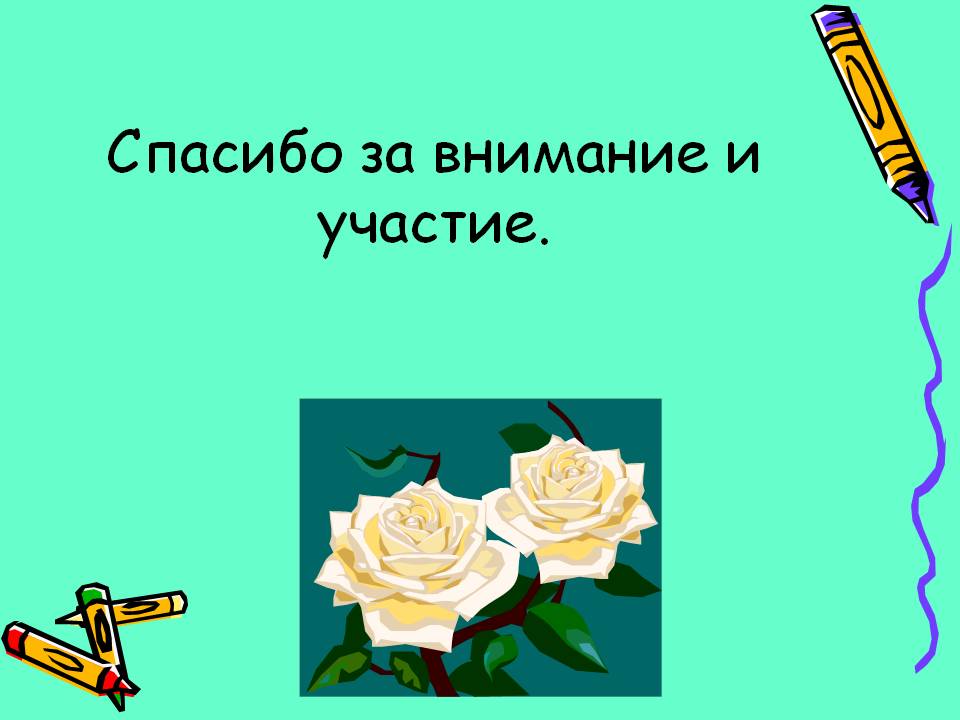